D
F
Debilidades
Fuerzas
Texto
Texto
Texto
Texto
Texto
Texto
Texto
Texto
A
O
Oportunidades
Amenazas
Texto
Texto
Texto
Texto
Texto
Texto
Texto
Texto
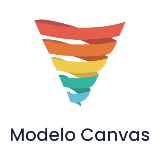 Fuerzas
Debilidades
Texto
Texto
Texto
Texto
Texto
Texto
Texto
Texto
Texto
Texto
FADO
Oportunidades
Amenazas
Texto
Texto
Texto
Texto
Texto
Texto
Texto
Texto
Texto
Texto
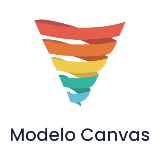 SWOT/ DOFA
Fuerzas
Oportunidades
Texto
Texto
Texto
Texto
Texto
Texto
Texto
Texto
Texto
Texto
Texto
Texto
Debilidades
Amenzas
Texto
Texto
Texto
Texto
Texto
Texto
Texto
Texto
Texto
Texto
Texto
Texto
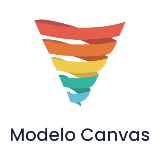 FODA / FADO
Fuerza
Oportunidades
Texto
Texto
Texto
Texto
Texto
Texto
Texto
Texto
Texto
Texto
Debilidades
Amenazas
Texto
Texto
Texto
Texto
Texto
Texto
Texto
Texto
Texto
Texto
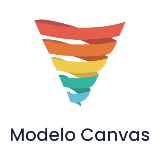 FADO
Fuerzas
Debilidades
F
D
Texto
Texto
Texto
Texto
Texto
Texto
Texto
Texto
Texto
Texto
FADO
Amenazas
Oportunidad
Texto
Texto
Texto
Texto
Texto
Texto
Texto
Texto
Texto
Texto
Texto
Texto
O
A
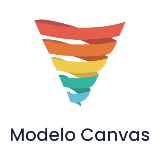 Análisis DAFO
Análisis DAFO
Debilidades
Amenazas
Oportunidad
Fuerzas
Texto
Texto
Texto
Texto
Texto
Texto
Texto
Texto
Texto
Texto
Texto
Texto
Texto
Texto
Texto
Texto
Texto
Texto
Texto
Texto
Texto
Texto
Texto
Texto
Texto
Texto
Texto
Texto
Texto
Texto
Texto
Texto
Texto
Texto
Texto
Texto
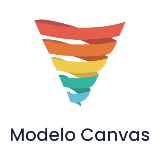 Análisis DAFO